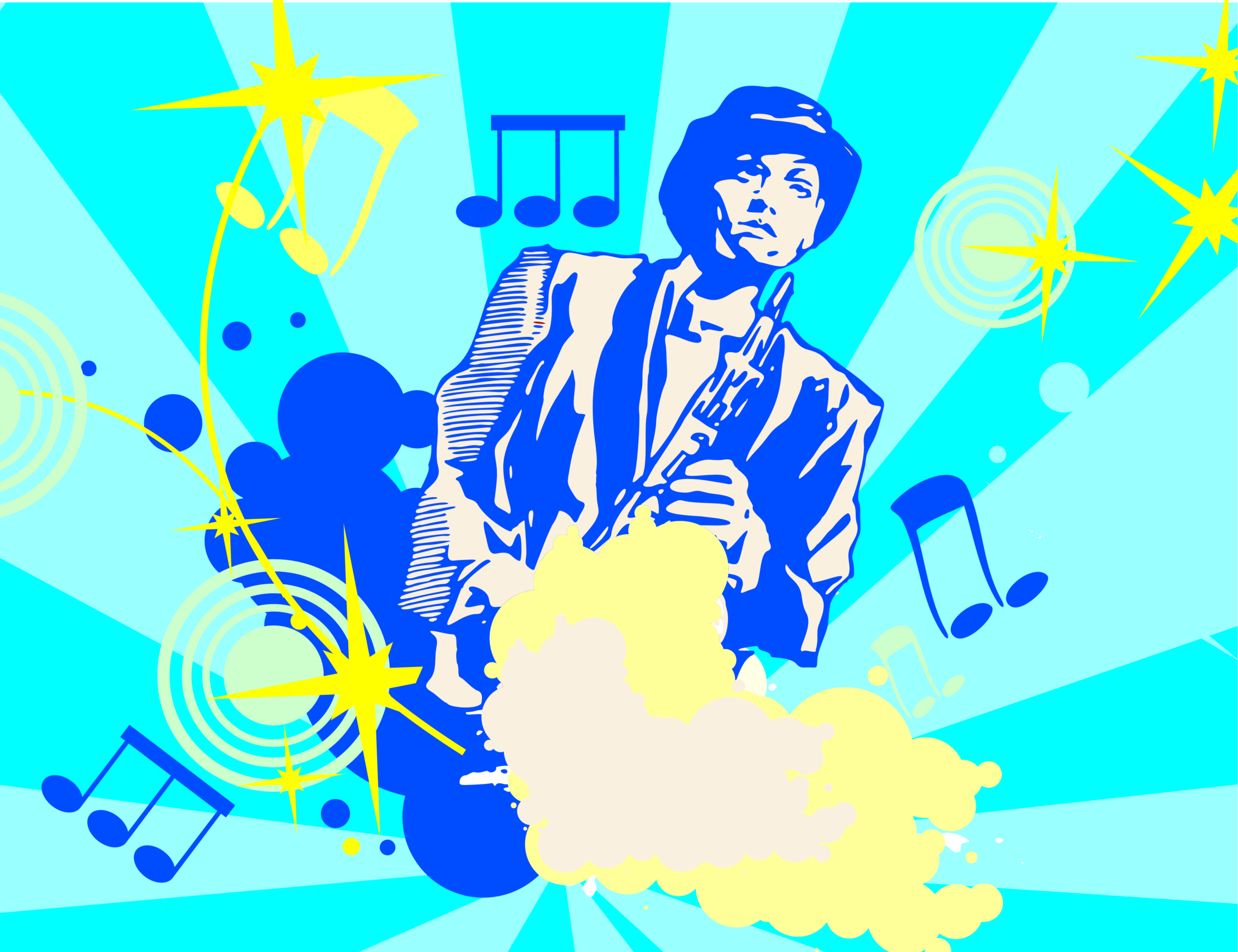 27 февраля 2012 года в ДКС КЭУК прошел конкурс «Мистер ФЭУ – 2012»
В конкурсе участвовали 5 конкурсантов. 	Соревновались они в 6 конкурсах:	1. Конкурс «Визитка»	2. Конкурс «Деловой стиль»	3. «Интеллектуальный» конкурс	4. Конкурс «Инь-Янь»	5. «Творческий» конкурс	6. Конкурс «Дефиле»
Выход участников
Конкурс «Визитка»
1
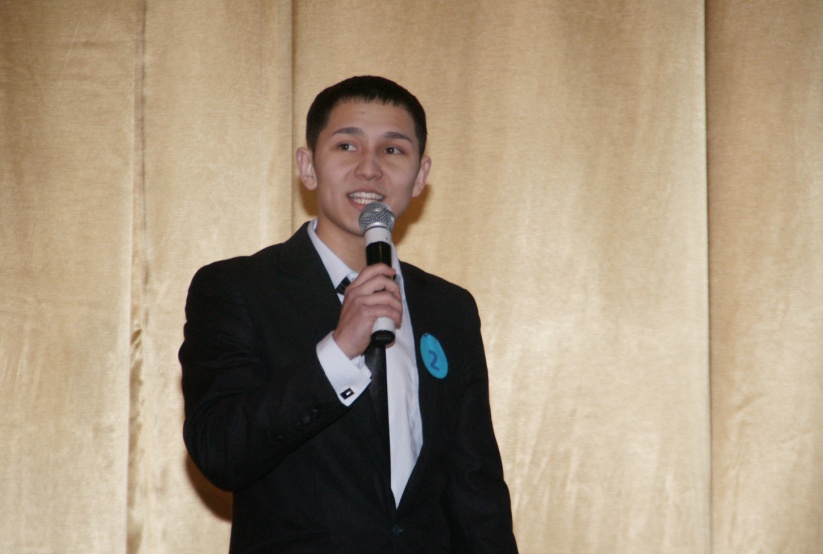 2
Р у  с л а н
Аб а й
Д а н и я р
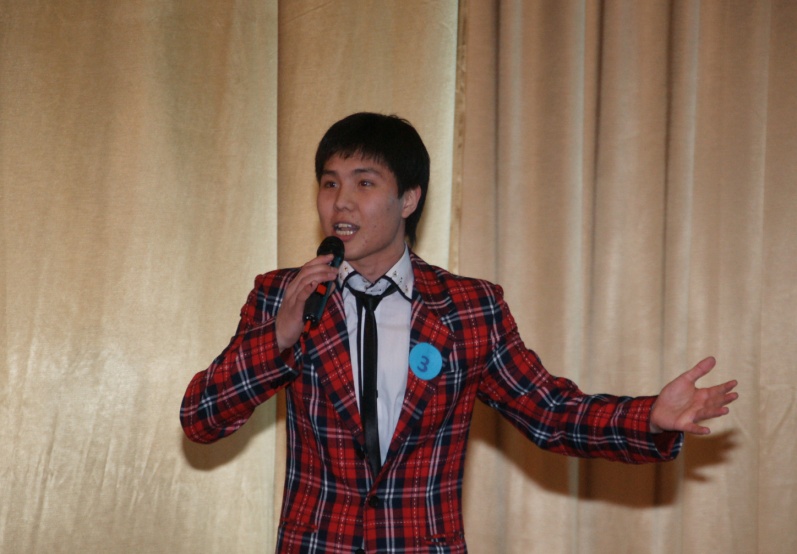 3
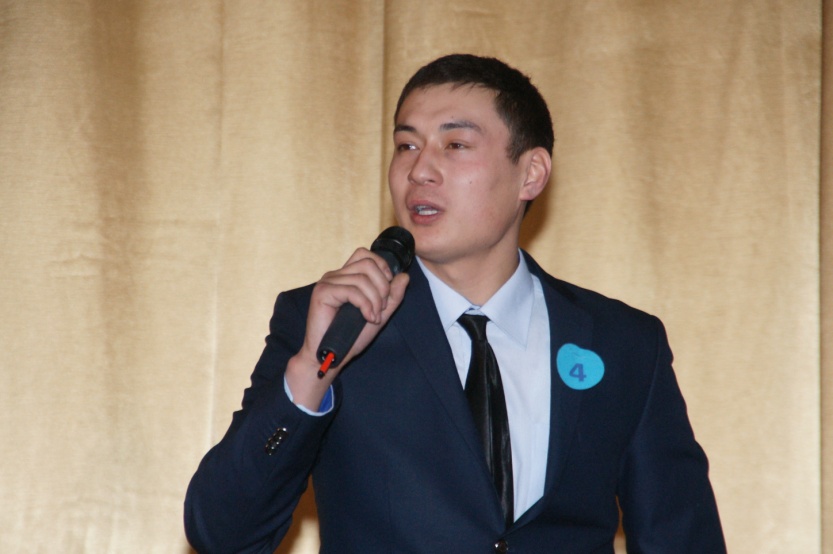 4
5
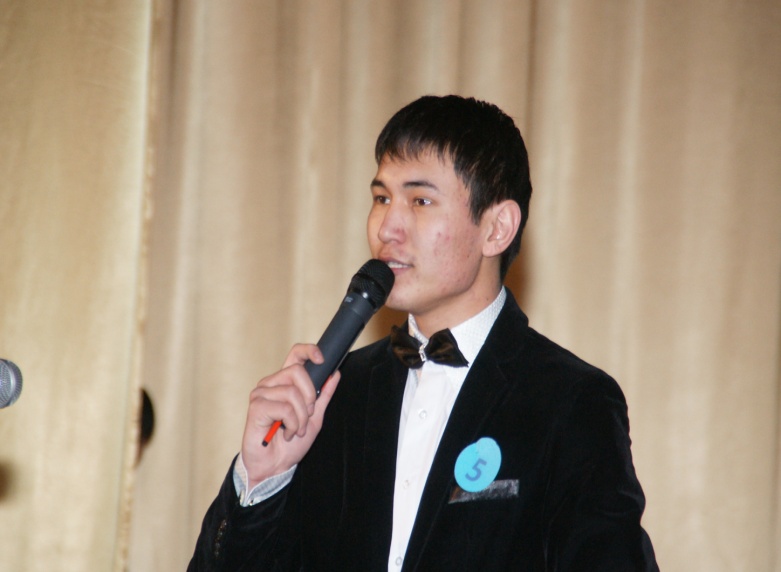 Г а л ы м ж а н
Г а л ы м ж а н
Конкурс «Деловой стиль» и «Интеллектуальный» конкурс
«Творческий» конкурс
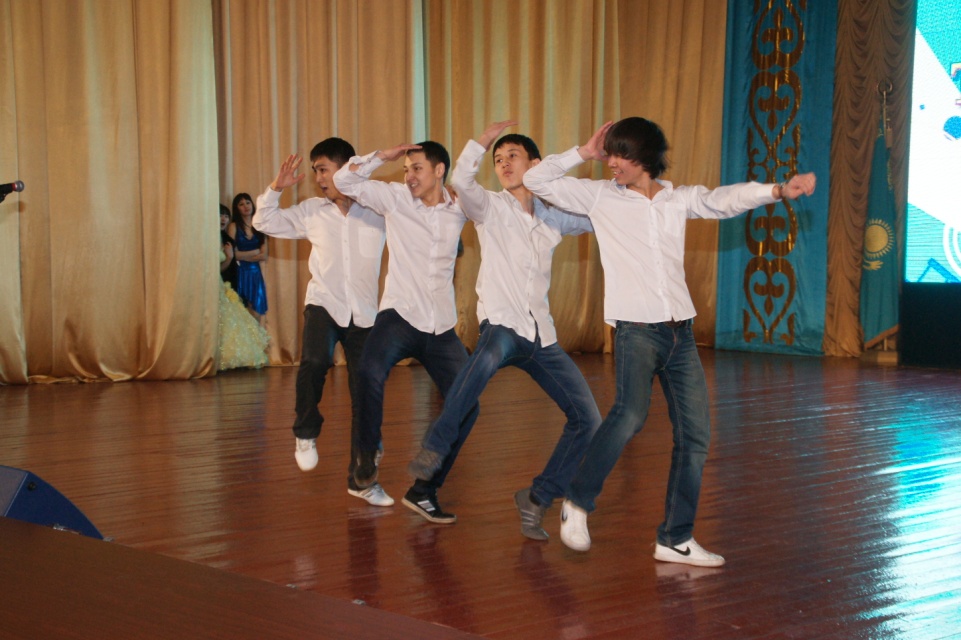 А Б А Й
РУСЛАН
ГАЛЫМЖАН
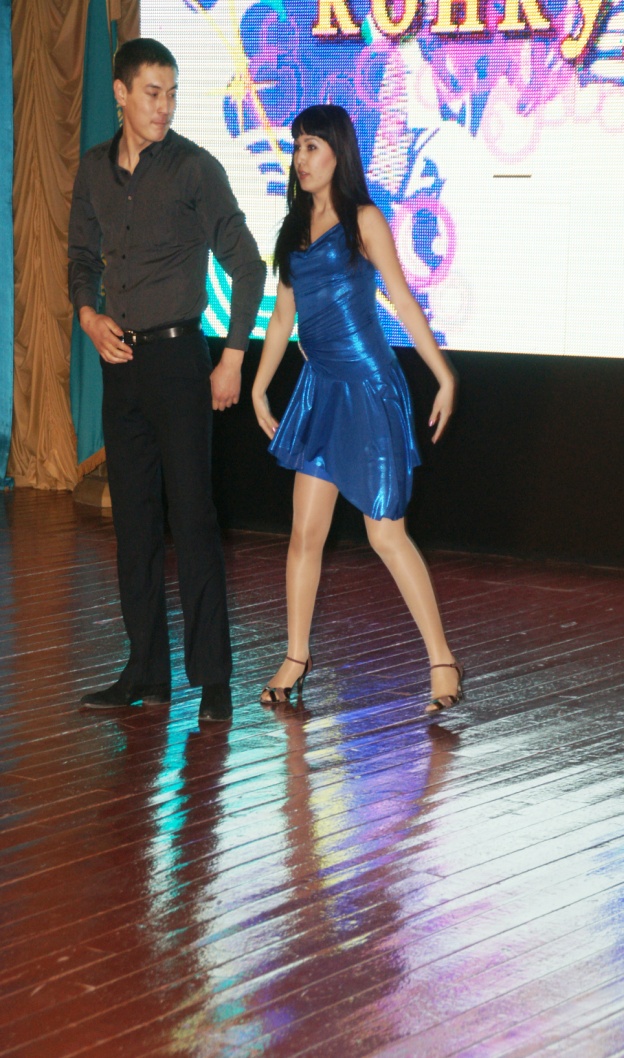 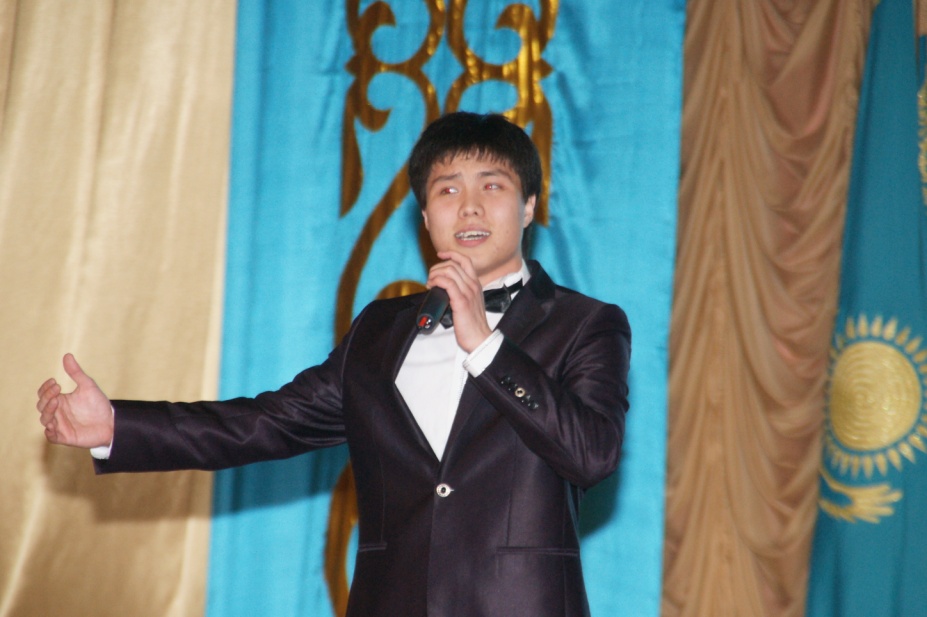 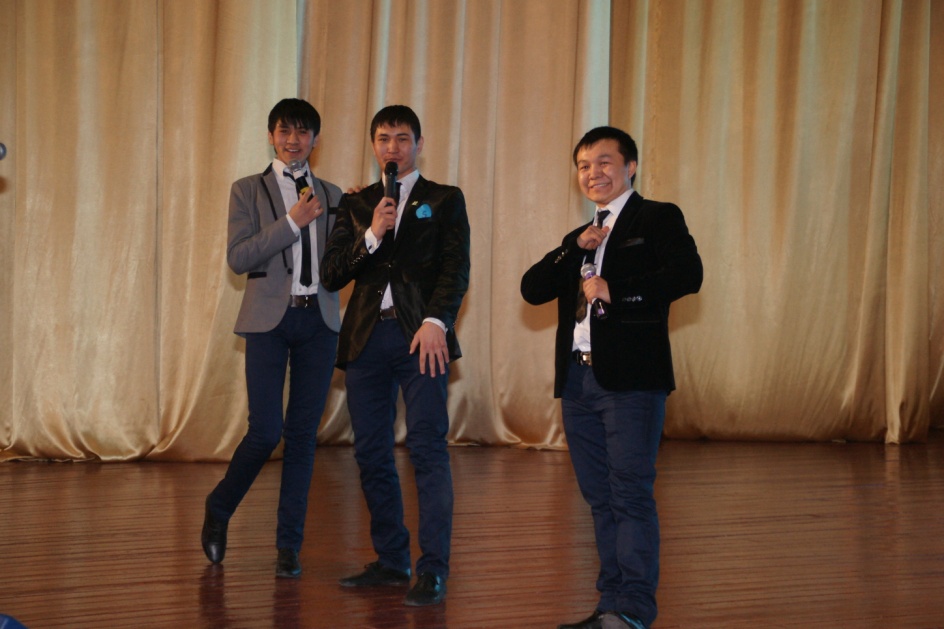 ДАНИЯР
ГАЛЫМЖАН
Конкурс «Дефиле» (Вальс)
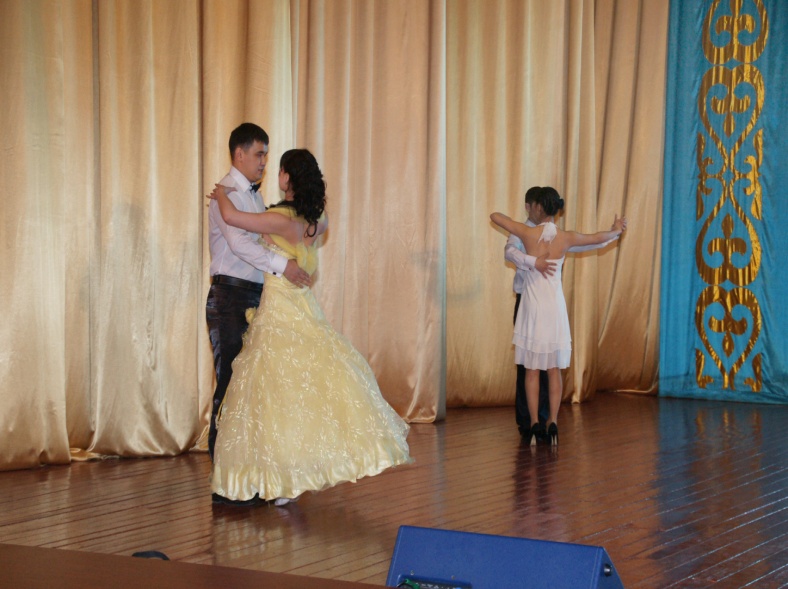 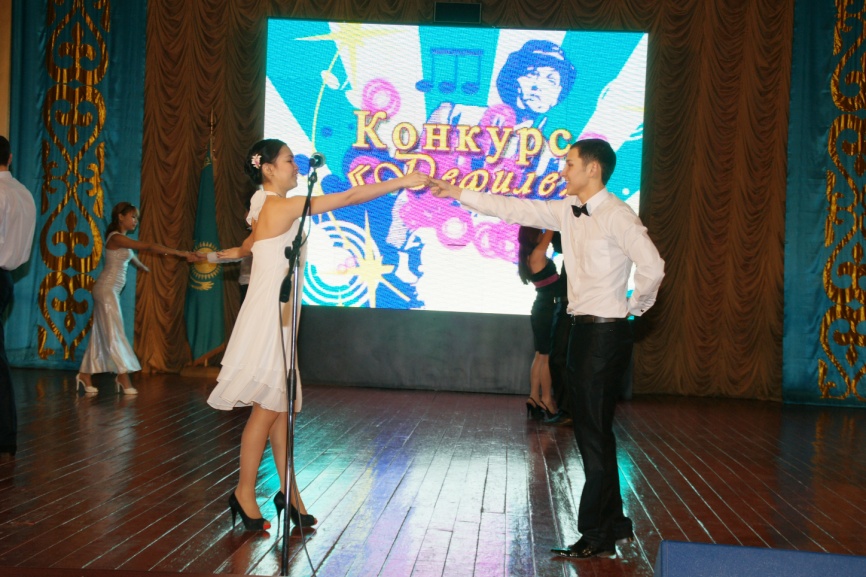 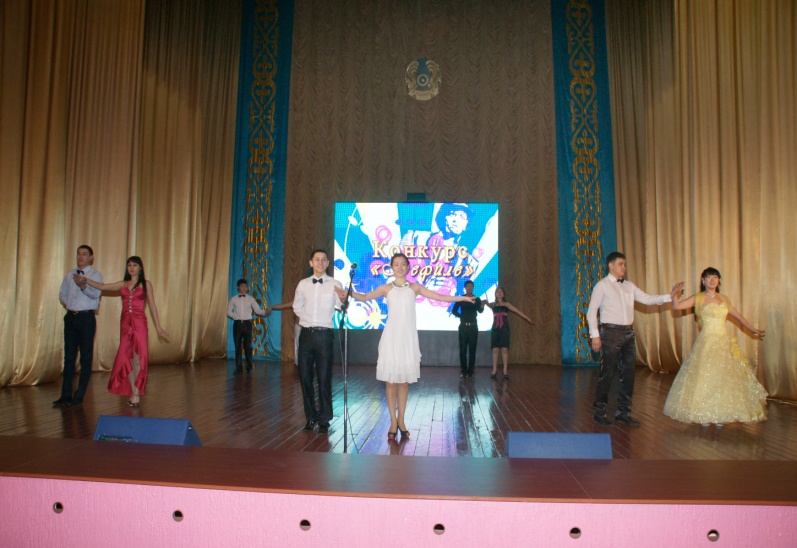 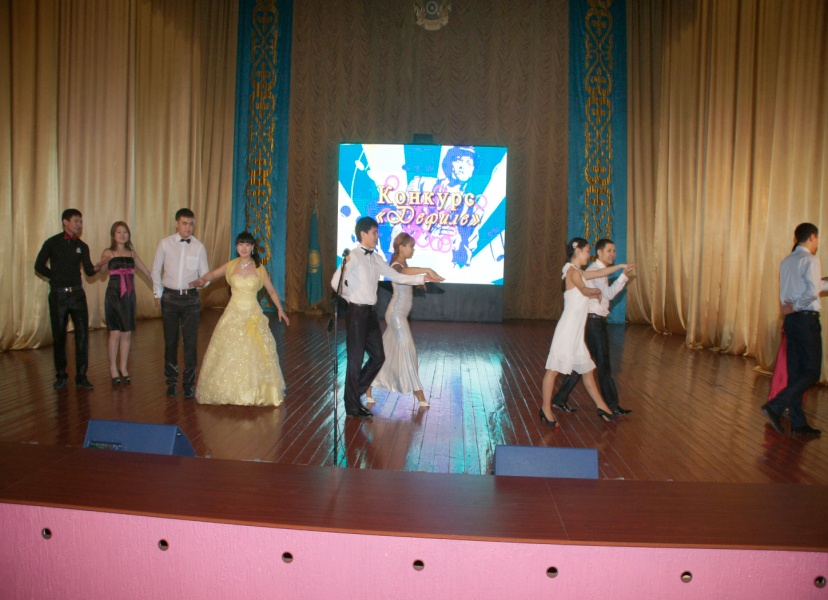 Подведение итогов
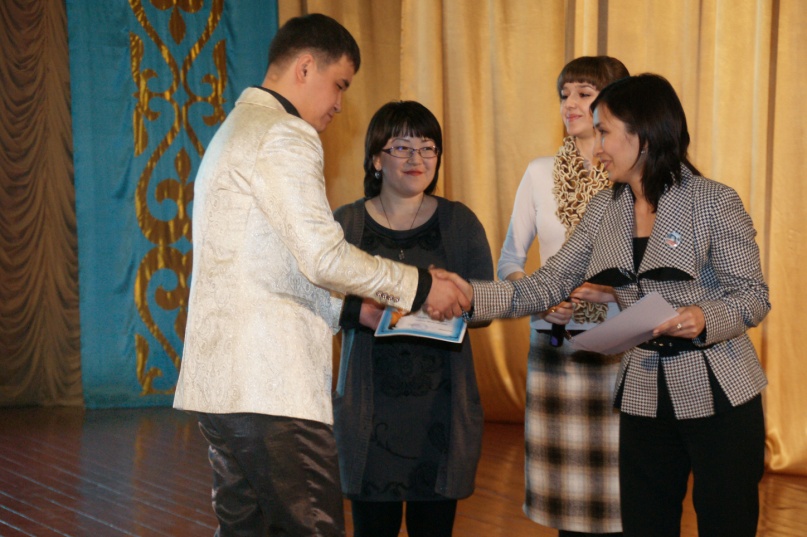 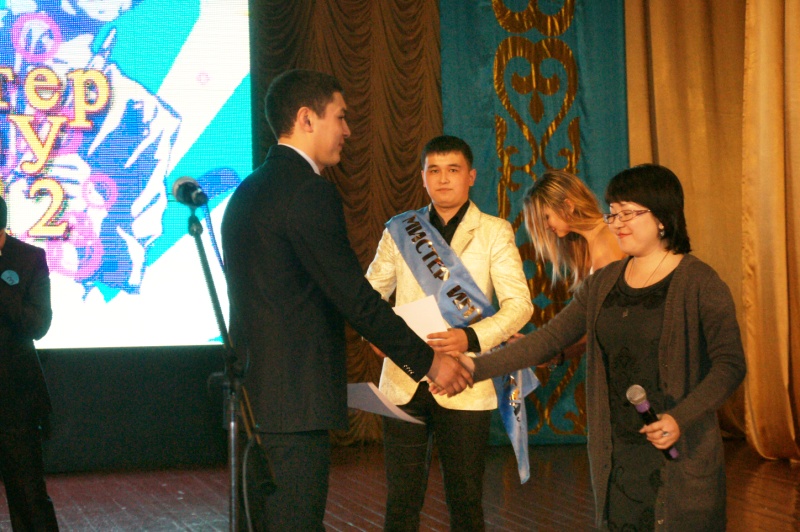 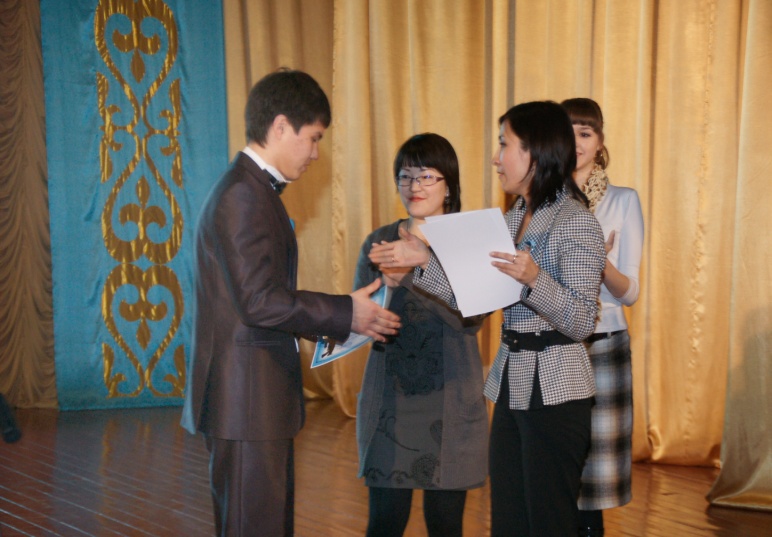 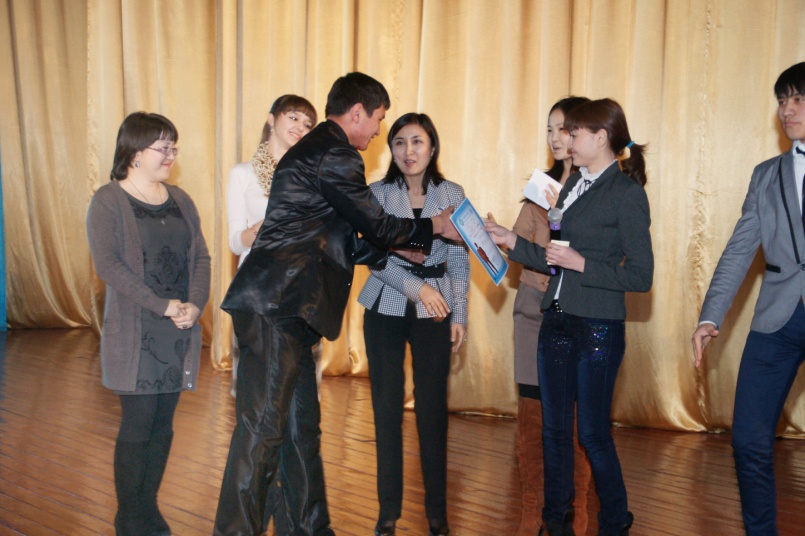 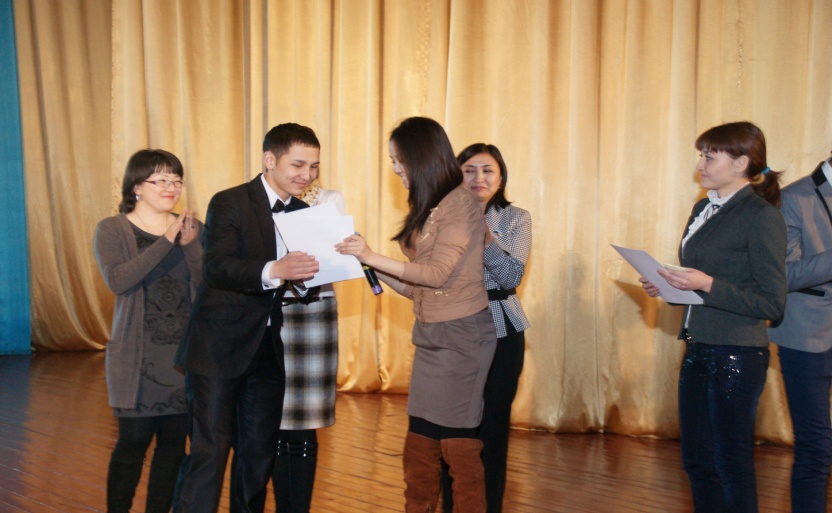 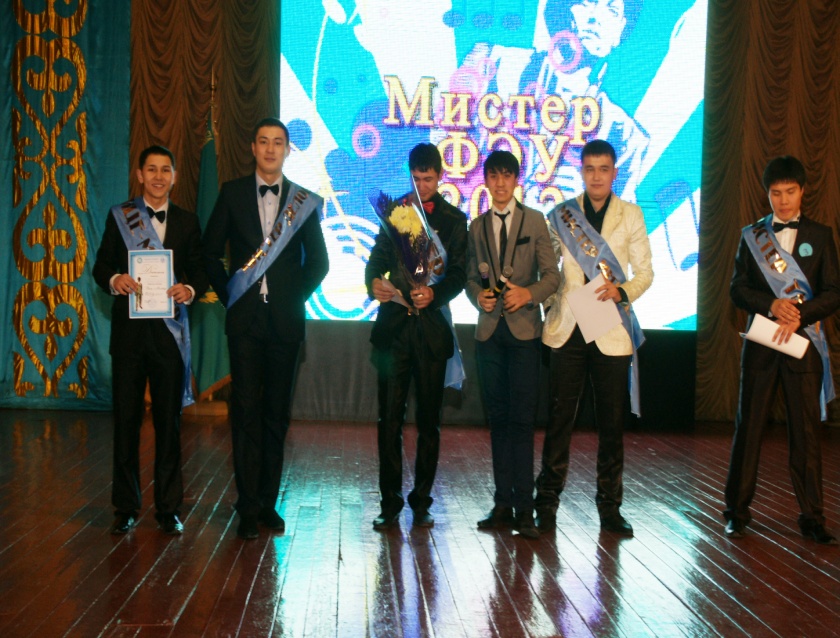 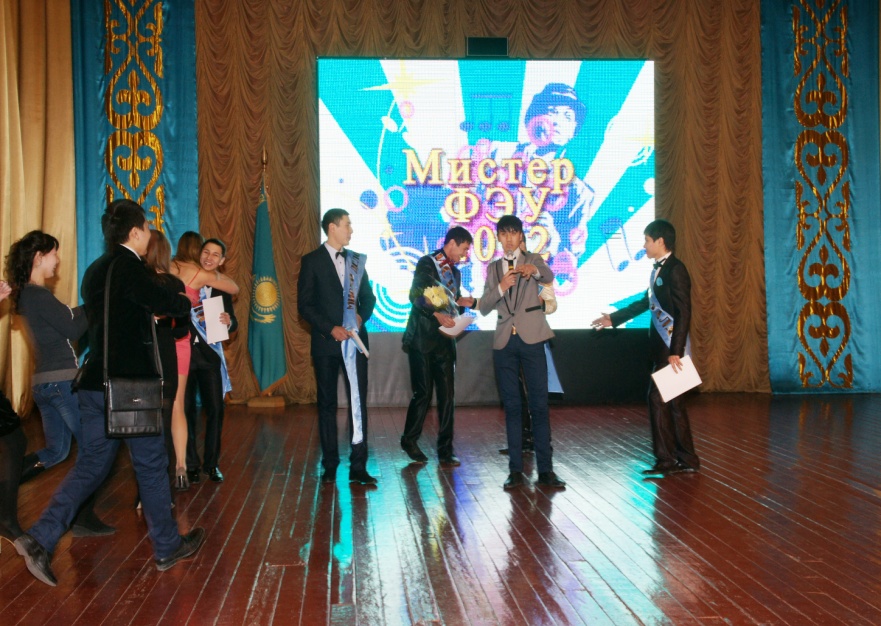 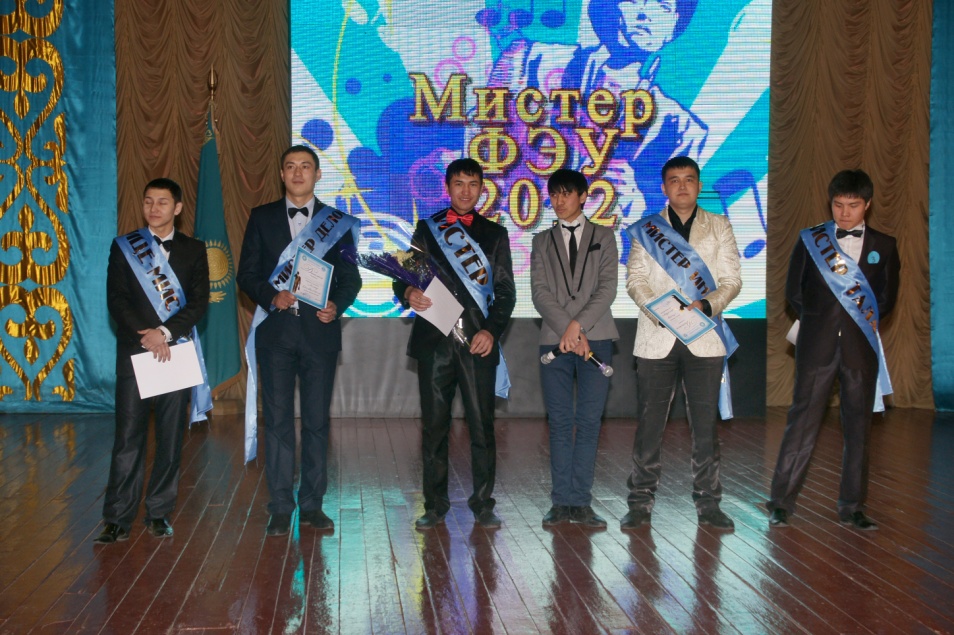